Title IX Team Meeting
7.24.2023
Agenda
Review and discussion of:
NDSCS Title IX reports received in 22-23
2022 proposed revisions to Title IX
Title IX and Athletics 
NDUS MOU
Title IX shared drive
Investigation refreshers
Review of 2022-23 reports
To date - 15 concerns have been reviewed by the Title IX department
4 reports involved allegations of domestic violence
The 4 reporting parties were NDSCS students who lived off campus 
The alleged perpetrators were not NDSCS students
4 reports involved allegations of sexual assault
3 reports occurred in campus housing; 1 off campus
3 of the reports were made by someone other than the alleged victim.  
The 3 non-reporting parties requested not to move forward with formal complaints. 
1 report of sexual assault went through the formal investigation and hearing process
Review of 2022-23 reports
3 reports of sexual harassment 
Alleged behavior did not constitute sexual harassment under the Title IX or Sexual Misconduct policies and were referred to student conduct.
2 reports of fondling
1 report was anonymous 
1 report was made by someone other than the alleged victim.
Alleged victim requested not to move forward with a formal complaint.
2 reports involved alleged conduct that did not fall under any category in either the Title IX or Sexual Misconduct policies (picture, dancing)
Out of 15 reports  1 went through the formal investigation and hearing process under the Sexual Misconduct policy.
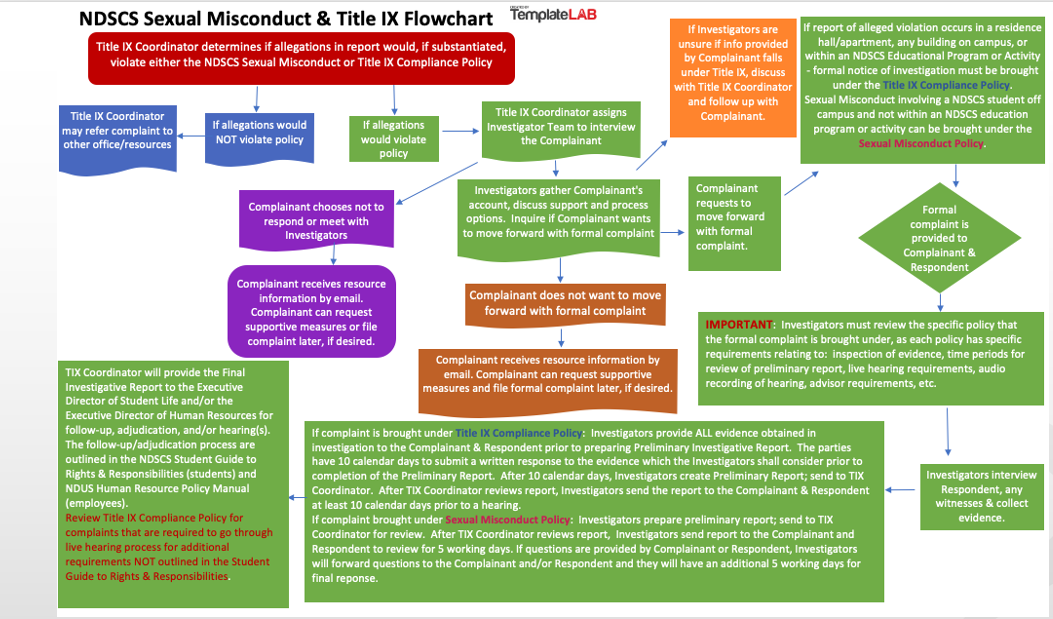 Title IX in 2022-23
More changes are coming…
On July 12, 2022, the Department of Education published proposed revisions to Title IX regulations in the Federal Register. 
During the required public comment period, the Department received more than 240,000 comments on the proposed revisions.
The estimated date for final Title IX regulations was set for May 2023.  New date for final regs was extended to October 2023. 
No changes to the NDSCS Policy for at least the start of Fall 2023 semester.
Proposed changes
What could change?  
The narrow definition of Title IX sexual harassment complaints.  
Current definition of sexual harassment in Title IX policy:
Conduct, on the basis of sex, constituting one (or more) of the following:
An employee of NDSCS conditioning the provision of an aid, benefit, or service of NDSCS on an individual’s participation in unwelcome sexual conduct (Quid Pro Quo);
Unwelcome conduct determined by a reasonable person to be so severe, pervasive, and objectively offensive that it effectively denies a person equal access to NDSCS’s educational program or activity; or
Sexual assault, dating violence, domestic violence, or stalking.
Proposed changes
Proposed regulations include sex stereotypes, pregnancy, sexual orientation and gender identity within the sexual harassment definition.
Expands the scope of Title IX to include sex-based conduct contributing to a hostile environment that occurred outside the recipient’s educational program or activity or outside the US
Changing hostile environment harassment from severe, pervasive and objectively offensive back to severe or pervasive.
Proposed changes
Definitions – modifications to several - a couple of examples:
Retaliation (which has not been defined in regulations previously) would be defined as: 
Intimidation, threats, coercion, or discrimination against anyone because the person has reported possible sex discrimination, made a sex-discrimination complaint, or participated in any way in a recipient’s Title IX process. 
Complaint is defined as either oral or written.  The 2020 regs are heavy on everything being written/formal. 
Supportive measures – still need to be provided to both parties and intended to restore and preserve access even-handedly.
Proposed regs state supportive measures may burden a respondent during the grievance procedure and may not be more restrictive than necessary to restore or preserve Complainant’s access to program or activity.
2020 regs added language that stated the supportive measures may not “unreasonably burden the other party.”
Investigations – proposed regs state that each party needs to have equitable access to only ‘relevant’ evidence or to an investigation report that summarizes the relevant evidence (no more providing ALL evidence, relevant or not, then waiting 10 days, then preparing a prelim report, then providing another 10 days… yes!)
Proposed changes
Pregnancy – proposed regs speak more specifically to pregnancy and create additional obligations for institutions:
When an employee requires knowledge of a student’s pregnancy or related condition, the employee must inform the student of Title IX support; and
The Title IX Coordinator is required to reach out to the student and document that they provided information regarding the student’s rights to:
Availability of lactation spaces
Grievance procedures for sex discrimination complaints
Comparable treatment for temporary disabilities or conditions
Pregnancy leave
Access to separate and comparable programs
These proposed changes and many more are still being discussed on the federal level.  Expect to hear more by October 1, 2023.
Title IX & Athletics
On April 13, 2023, the Department of Education published proposed regulations regarding sex-related eligibility criteria for male and female athletic teams
30-day comment period ended May 15
No word on when regulations will be finalized 
ATIXA and Grand River Solutions expect a lot of comments and litigation
Conflict with state laws
The current landscape
Proposed Changes
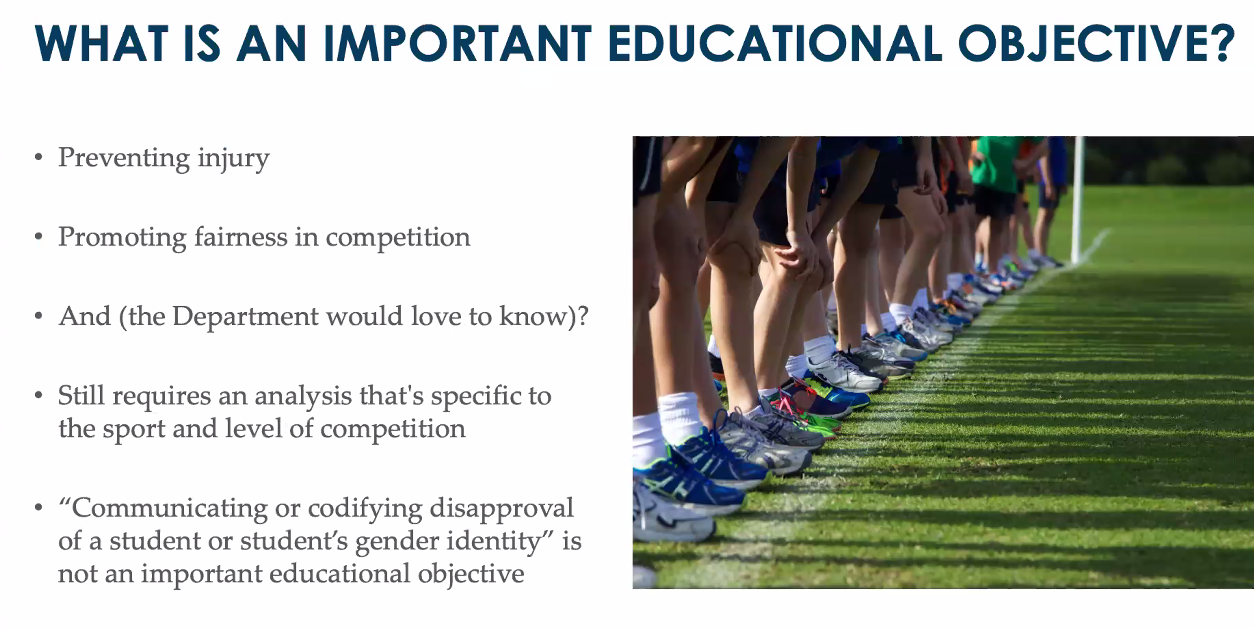 When determining students’ eligibility to participate on athletic teams, institutions will need to complete an analysis using the outlined factors for each sport.  
The proposed revisions prohibit outright bans on trans athletes – which is in direct conflict with the 2023 ND law  section 15-10.6-01, that states institutions must expressly designate intercollegiate or intramural athletic teams as male, female or coed.
The ND law also allows a student, who claims to be deprived of an athletic opportunity as a result of an institution knowingly violating the law, a private cause of action of injunctive relief and damages. 
Stay tuned for updates!
Ndus mou for title ix shared services
Agreement between ND institutions to share trained personnel to assist in Title IX investigations
Established after the 2020 regulations came into effect to ensure adequate human resources are available for the investigation and adjudication processes
NDSCS plans to join the MOU after revisions are made to the contract.  
MOU would be utilized by NDSCS:
If conflicts of interest or absences eliminate NDSCS investigators or adjudicators
To form a hearing panel
Not current procedure, but possibility in the future
If NDSCS is asked to share personnel in another institution’s investigation - factors to consider:
Employee workload
Pending investigations
Training/Experience
Title ix shared drive
Access to investigation files
Please refrain from accessing files that you are not investigating
Important that information gathered in any interview(s)/investigation remain private
Should only be discussing information with co-investigator and Title IX Coordinator 
Team members who have not been a part of an investigation will sit in on investigations prior to leading an investigation
Reminder:  only 1 report in 22-23 went through the formal investigation process
templates
Templates
Interview template
Contact log
No Contact Order
Notice of Investigation
5-day review period (Sexual Misconduct Policy)
1st 10-day review period (Title IX Policy)
2nd 10-day review period (Title IX Policy)
Rights & Resources letter for complainant that does not want to move forward with formal complaint
Hearings – information on developing rules of decorum, hearing checklist, sample rules of decorum
Investigation refreshers
Requirement of impartiality
Section 106.45(b)(1)(iii) of Title IX requires an impartial investigation.
	“The Title IX Coordinator, investigator, decision-maker, or any person designated to facilitate 
information resolution process may not have a conflict of interest or bias – 
either for or against complainants, respondents, or individual parties.”
An impartial investigation is:
Not influenced by bias or conflict of interest
Committed to decisions based on an objective view of the facts and evidence as you know them and as they evolve
Truth seeking, not “your truth” confirming
Investigator responsibilities
Serve objectively, impartially, without bias
Gather, organize and document all information gathered related to a claim
Analyze
Relevancy
Authenticity
Credibility
Provide regular updates to parties 
Assist in maintaining legitimacy of the process
Remaining impartial
Confront and understand bias and not allow it to impact decision
Leave behind your prior experiences, including past Title IX proceedings
Avoid prejudgment of the facts.  Maintain open mind as to the potential conclusions
Give all parties an equal opportunity to present facts, witnesses, and their versions of the story
Evaluate all the facts presented fairly and approach each allegation of the parties neutrally
Check your assumptions in situations involving alleged sexual assault, drugs or alcohol use
Always disclose any potential bias or conflict of interest to Title IX Coordinator
Prejudgment
Prejudgment refers to passing judgment prematurely or without sufficient reflection or investigation
Example:  A Complainant was crying while making a sexual harassment report.  You conclude that because the Complainant was crying when describing the conduct at issue, the Complainant must be telling the truth and the Respondent must be responsible for the actions alleged. 
Neither Complainants reporting sexual harassment, nor Respondents defending against allegations of sexual harassment, should be met with prejudgment throughout the Title IX process. 
Prejudgment can occur when allegations involve sexual conduct, sexual history, drugs, and/or alcohol use
Example:  The Respondent and Complainant were in a consensual relationship previously, so it is assumed consent was given. 
Example:  The Complainant was drinking at the time of the incident, so it is presumed their recollection of an event is not accurate.
Prejudgment
Sex stereotypes can also lead to prejudgment.  
Examples:
Men are sexually aggressive and/or likely to perpetrate sexual assault
Women have regret about sexual experiences and are likely lying about sexual assault
Men cannot be sexually assaulted
Women reporting sex harassment are just jumping on the #MeToo bandwagon. 

This team is educated, trained and in the best position to check our implicit biases – but we are human and being intentional while preparing, how we frame questions, recognizing our reactions in interviews, and reflection of how we handled the investigation after its conclusion is necessary to ensure we are conducting impartial and fair investigations.
Hypothetical - bias
Molly conducts Title IX investigations and is also responsible for reporting students’ academic performance for accreditation purposes.  Poor academic performance can have a negative impact on accreditation.  A student with a low GPA made a formal complaint against a student with a high GPA.  The two elect formal resolution. 
Would you be concerned about Molly’s ability to remain impartial?

Potentially.  Molly’s affiliation/concern with the school’s academic reputation may create an explicit bias in favor of the higher achieving student.  Her affiliation may also create an implicit bias of which she is not aware, or it may not be present.
Hypothetical – conflict of interest
Ryan has a mentoring relationship with the complainant.

Would you be concerned about Ryan’s ability to remain impartial?

YES.  The relationship may be a perceived conflict of interest, if not an actual conflict of interest.
Hypothetical - prejudgment
Louise is a decision maker in Title IX investigations.  Louise’s social media accounts shows that she regularly comments on high profile sexual assault and domestic violence cases.  She often comments that everyone should believe women, without exception, and that she believes there can never be a fair process when a survivor is subject to scrutiny because of the way trauma affects the brain.  A case comes in where a female student accuses a male student of sexual assault but cannot remember the details of the incident. 
Would you be concerned about Louise’s ability to avoid prejudgment of the facts? 

Potentially.  Louise’s statements could unfairly impact (or could be perceived to unfairly impact) how she evaluates the facts in the case.
Additional training
The NDUS Title IX Committee will be researching training opportunities when the proposed regulations become final - tentatively October 1, 2023.
Most likely an online training format to save on travel costs.
Any training opportunities you become aware of, please forward to me!
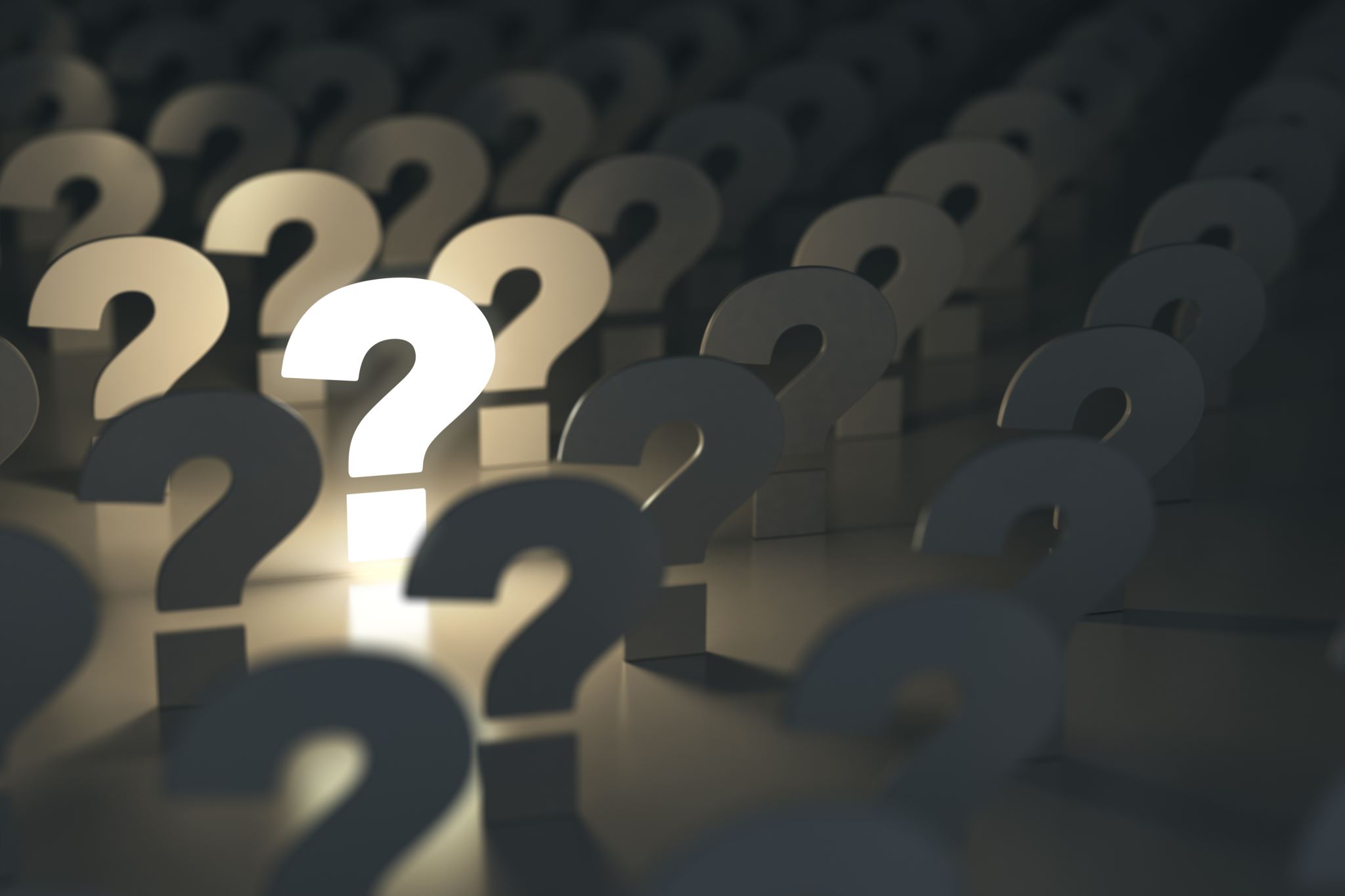 Questions?